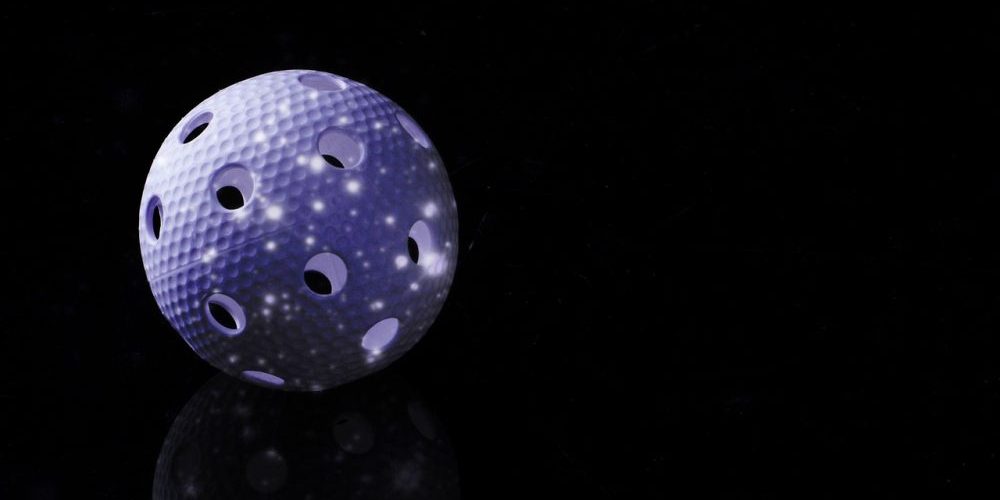 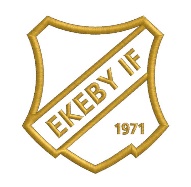 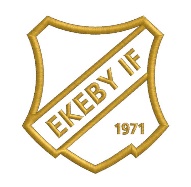 Fortsatt tillväxt trots Covid-19
Startar nytt dam/herr lag för att satsa långsiktigt på egna “produkter”. 

Tränings “guide” finns under fliken dokument

Läget I laget

Är det sant att…. 

Ordförande har ordet
Nyhetsbrev Ekeby IF
hösten 2021
Informationsmöte Föräldrar 
F13/14 Ekeby IF 2021/2022
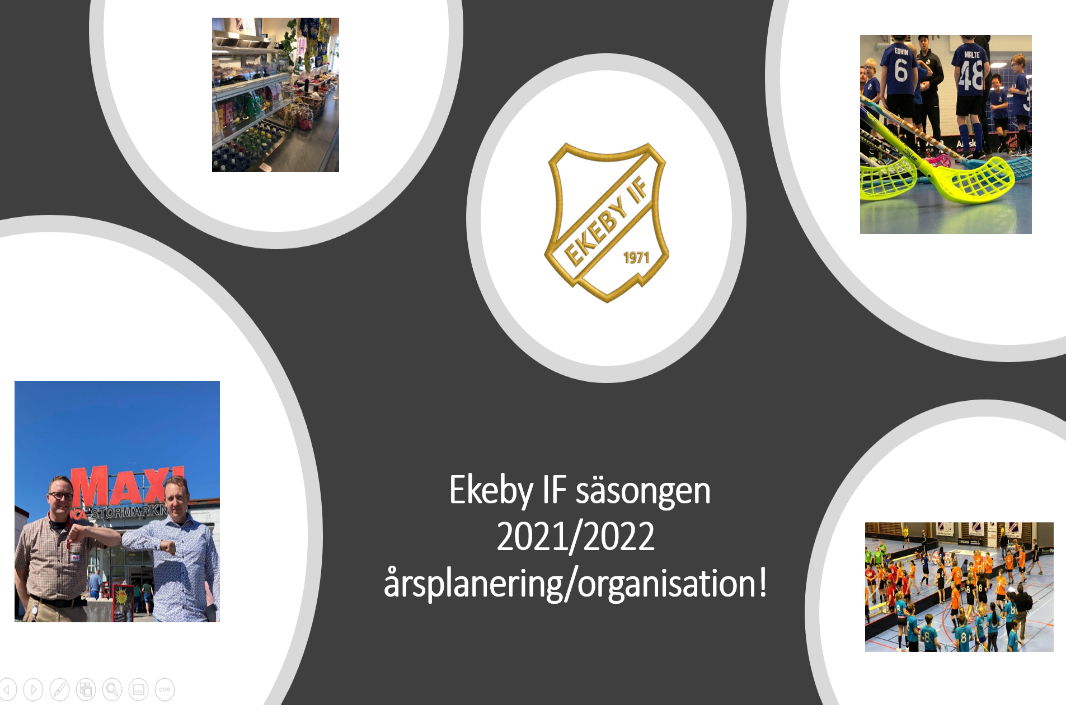 Värdegrund!
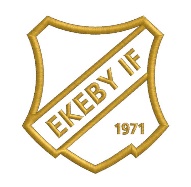 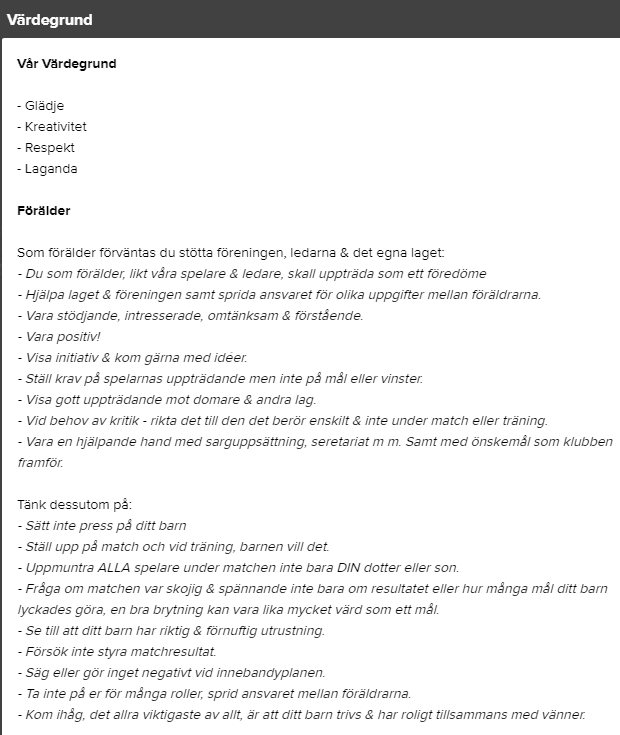 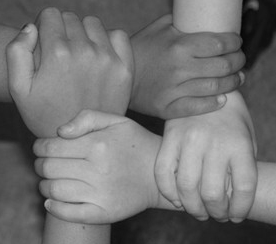 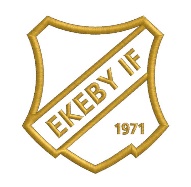 Läget i Laget Ekeby F13/14
Säsong 3
27 st spelare
6 st nya spelare
7 st ledare
Vi kommer att spela Matcher !!!!!!!
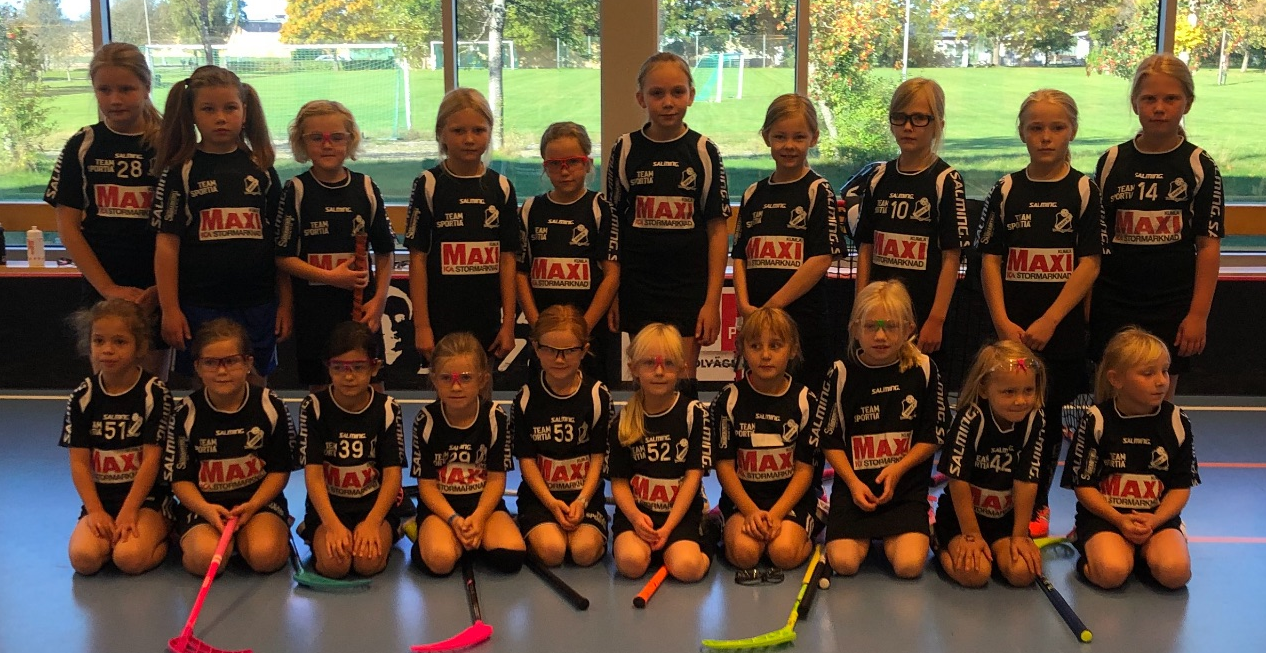 Spelschema Säsongen 21/22
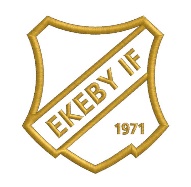 Läget i laget F13/14
F13/14 Ekeby IF 

Vi har startat lagets tredje säsong, det är nu två träningar i veckan, och 
 vi kommer att börja spela matcher.  Vi har tappat någon tjej, men fått 
 in fler nya. 
Vi har idag 27 st tjejer med i laget och det finns 8 st ledare runt laget.
Laget kommer att börja spela matcher denna säsong. 
 
Vi kommer att spela 4 hemma matcher, och 4 borta matcher.
Vi kommer att dela upp laget I två lag när vi spelar (samma som när vi     
 spelade mot killarna.)



Ekeby IF stadens lag
Träning 2021/2022 F13/14
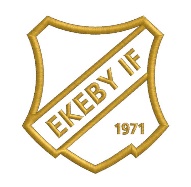 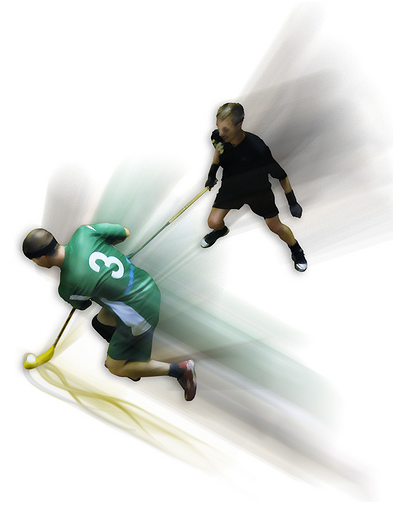 Fokusområden
Ha roligt
Bli kompis med boll och klubba
Spelförståelse
Nya kompisar
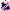 Ledare
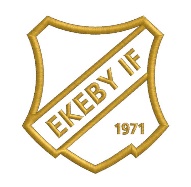 Idag är vi 7 st ledare.
Anton
Morgan
Mattias
Jens
Henrik
Jonas
Magnus
Om ni önskar bli ledare tveka inte att säga till, vi behöver fler.

Behov av övrig hjälp från föräldrar
Lagledare (2st) Ansvar: Nya spelare/föräldrar skall läggas upp på laget.se, ge information kring träningar, ha koll på extra utrustning (Sjukvårdsväska, Målvaktsutrustning m.m) Ansvarig för New Body försäljningen.
Cafeteria ansvarig (1st) Skapa schema för våra veckor som vi ansvar för cafeterian samt bemanning på Skolinnebandy och Företagsinnebandy.
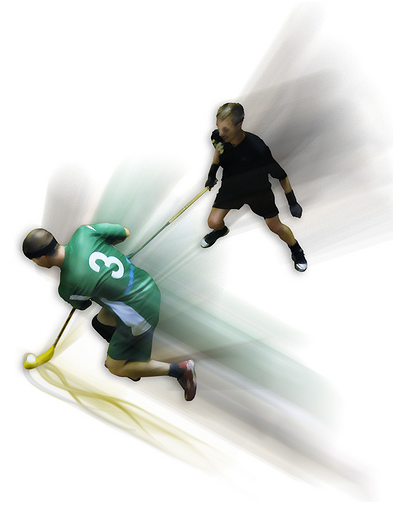 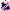 Ansvarsfördelning Ledare / Förädrar
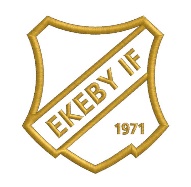 Ledare ansvarar för…….
Allt kring laget när det gäller träningar / matcher och utrustning
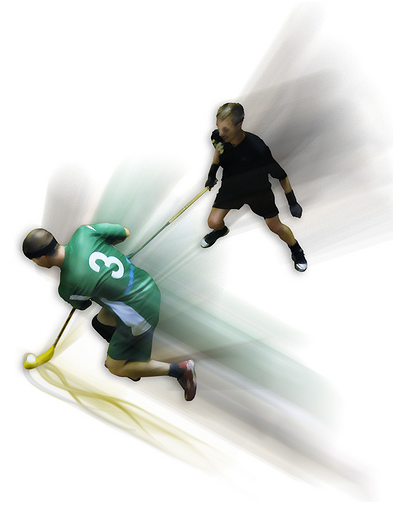 Förädrar ansvarar för…….
Att spelaren anmäler sig till träning och match (kan ni ej delta klicka ”kommer ej”)
Att spelaren kommer på utsatt tid samt har korrekt utrustning
Att sargen byggs innan träning / match samt rivs efter träning / match
Att cafeterian bemannas dom veckor som laget ansvar för
Att delta som funktionär på skolinnebandy och företagsinnebandy enligt uppgjort schema.
Att delta på hemma och borta matcher. Barnen vill visa upp sig för sina föräldrar.
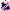 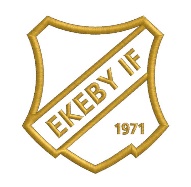 MedlemsavgiftFakturor har skickats ut via Billogram
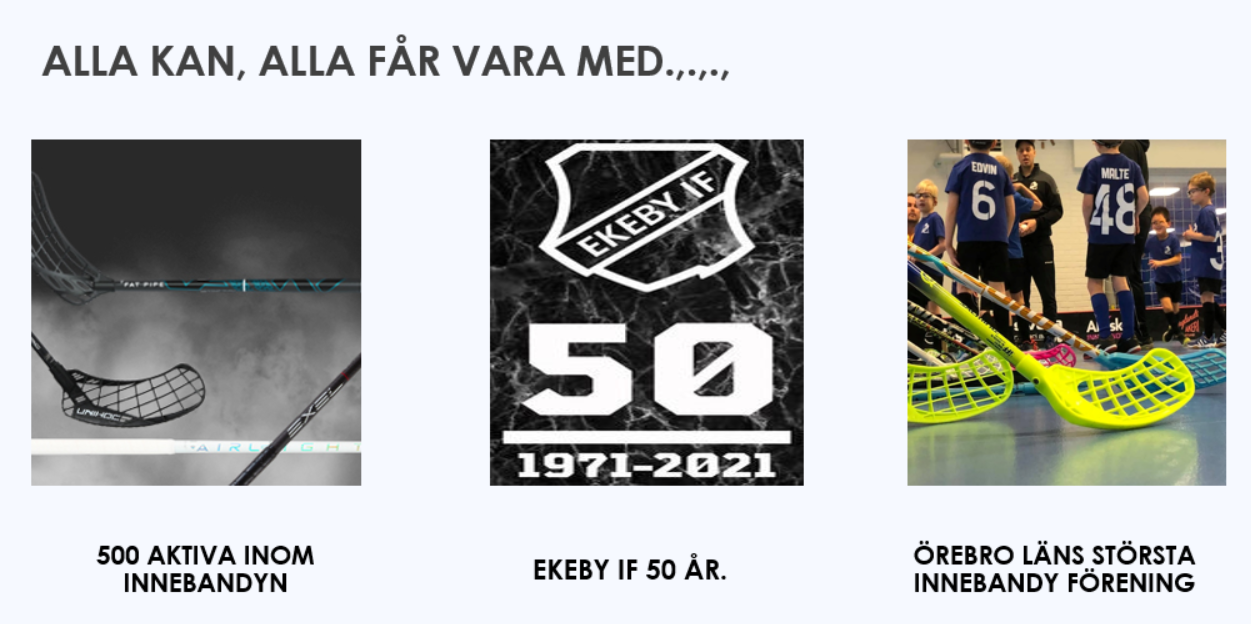 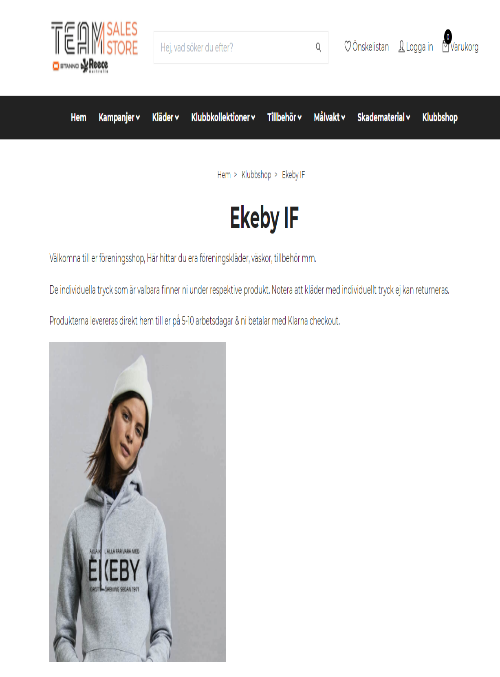 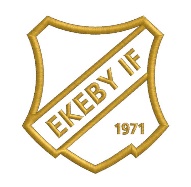 Stanno-Kläder 2021/2022!Ekeby IF - Klubbshop Teamsales store Sportprodukter till ett bra pris
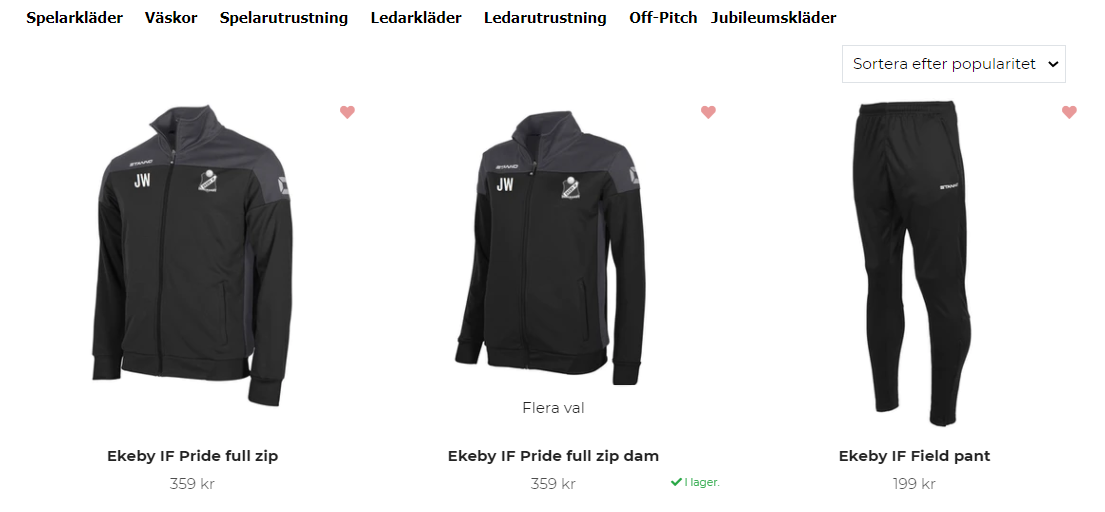 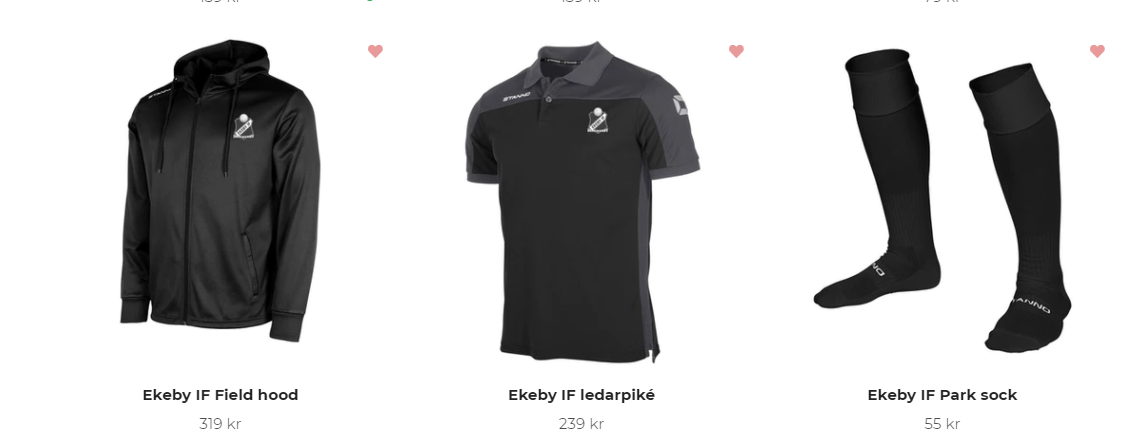 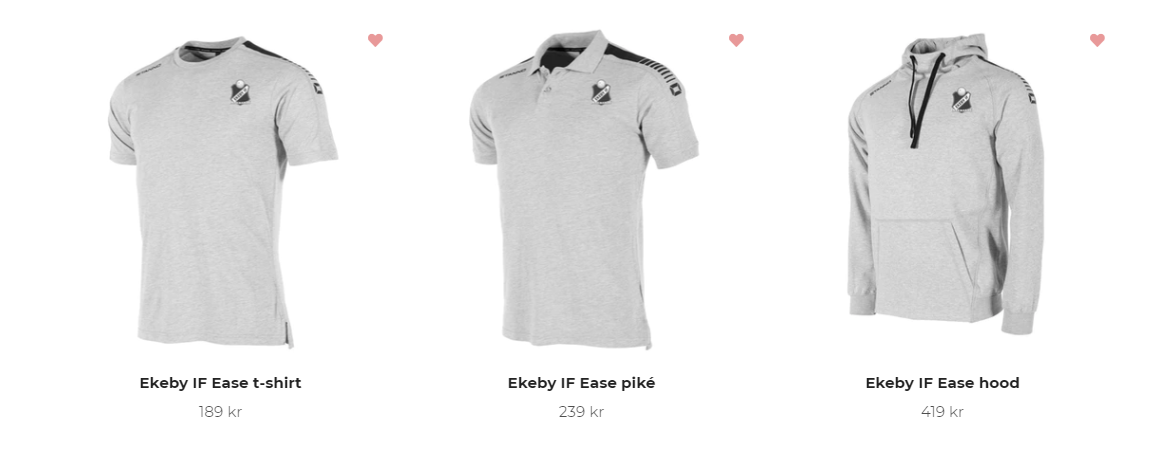 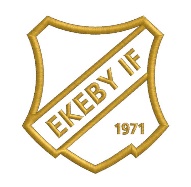 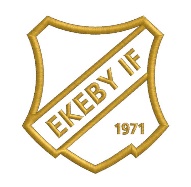 Det är många fördelar med ett medlemskap.
Alla medlemmar, utövare eller stödmedlemmar kan använda sitt medlemskap hos flera lokala aktörer.
Vi kommer att presentera alla fördelar med att vara medlem i en sammanstallning!
Du har rabatter/erbjudanden hos bland annat:
-medlemskort, som du visar upp för att nyttja dina erbjudanden.
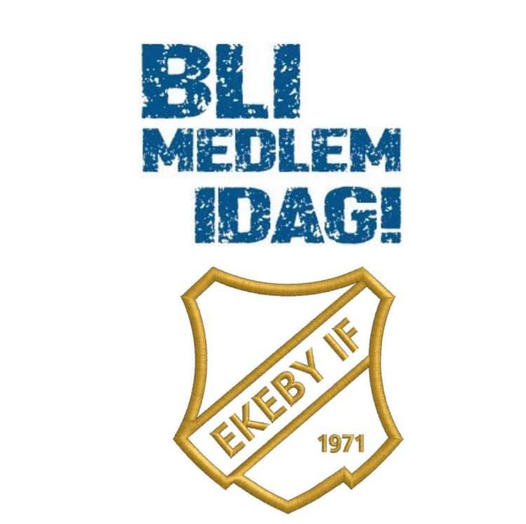 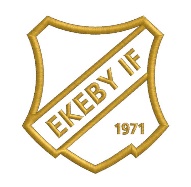 Det är många fördelar med ett medlemskap.
-
-
Tack
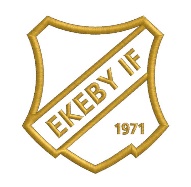 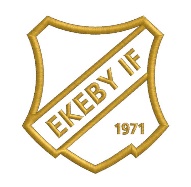 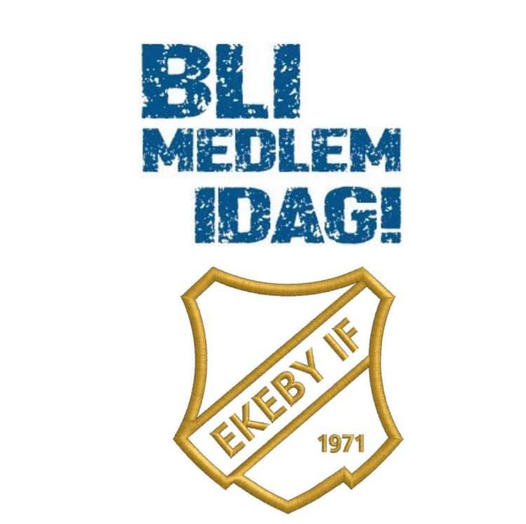 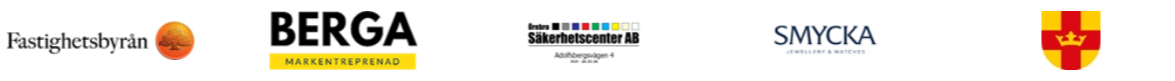 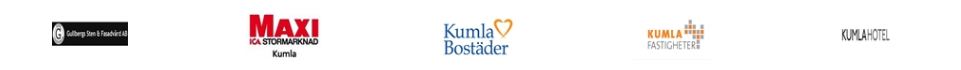 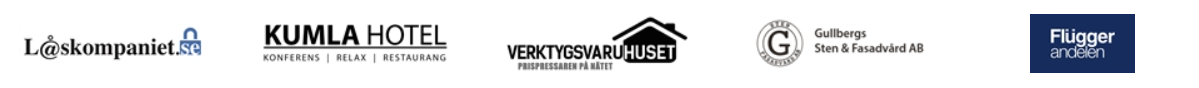 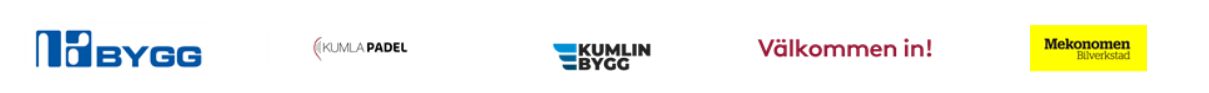 Bemanning Café	 V.3 -22
Lördag
Söndag
Kl 9-13
 Agnes T
 
Kl 13-16
 Molly J
Kl 9-13
 Lily B
 
Kl 13-16
 Alma L
Bemanning Företagsinnebande 9/4 - 22
9/4-22